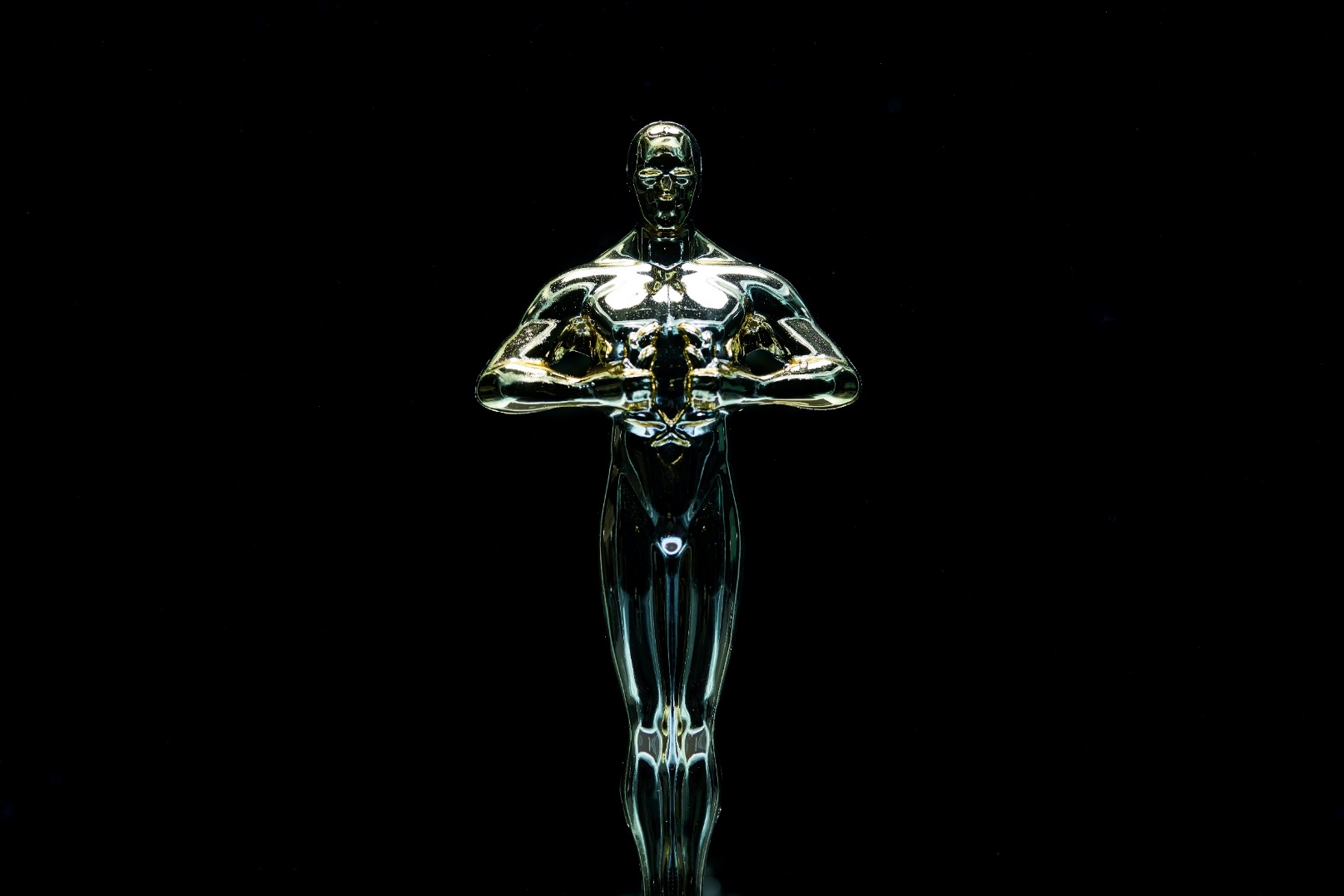 Økt 5 Oscar til beste badeplass
5A Krav til innhald i filmen
Kommunen har eitt krav for badeplassen: Han skal være berekraftig.
De skal lage ein kort film om / biletserie av badeplassen i dag, der de forklarar kva endringar de vil gjere for at badeplassen skal vere best mogleg ut frå kva innbyggarane (de) meiner og krav frå kommunen.
5B Sjå gjennom og nominer film til Oscar
Kvar storgruppe skal sjå gjennom filmane til gruppene i den andre storgruppa. For kvar film skal de vurdere:

designet til badeplassen
attraktivitet for mange brukargrupper
berekraftige tiltak
5C Sjå dei to nominerte filmane og diskuter
Kva av filmene skårar best på:
designet til badeplassen
attraktivitet for mange brukargrupper
berekraftige tiltak
5D Avstemming og kåring
Stem på den filmen som de meiner viser den badeplassen som er best for innbyggarane og som tilfredsstiller kommunens krav.
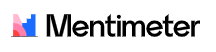 5E And the winner is …
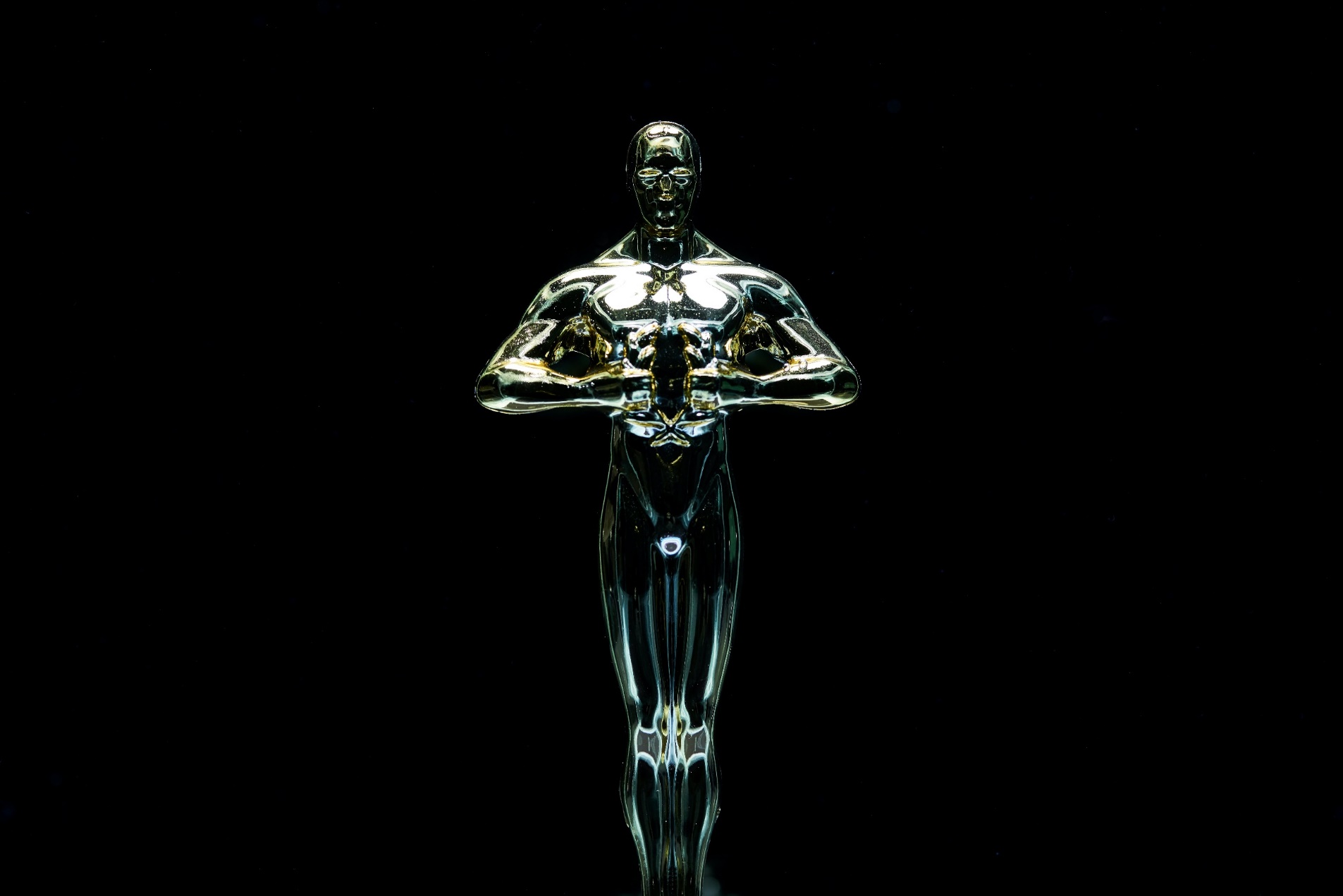 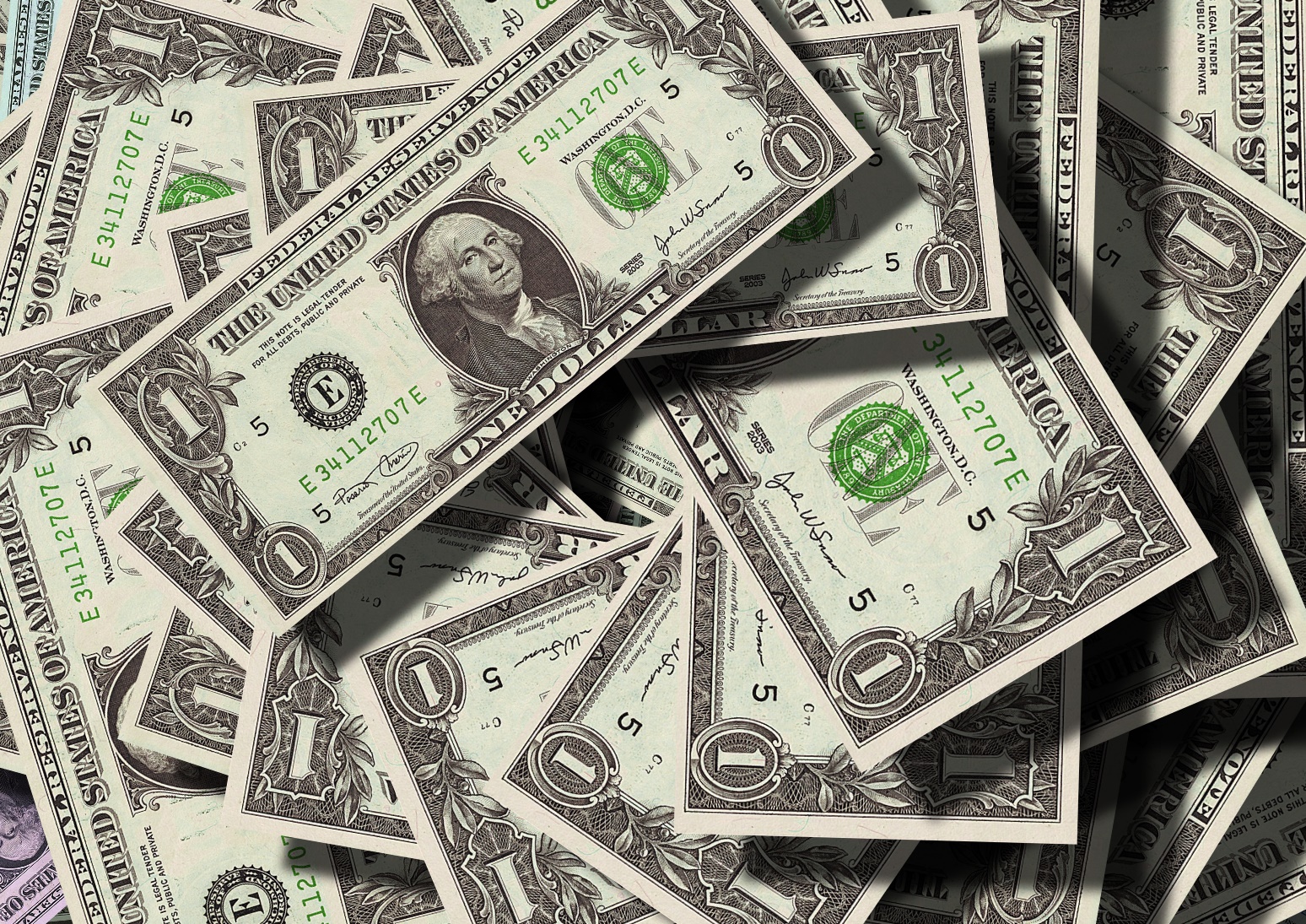 5F Oppsummering
Er de fornøgde med pengebeløpet de fekk?
Var premiane i Escape Room rettferdige?
Kor lett eller vanskeleg var det å vurdere økonomi mot miljø?
Blei avstemming og kåring av beste badeplass rettferdig?